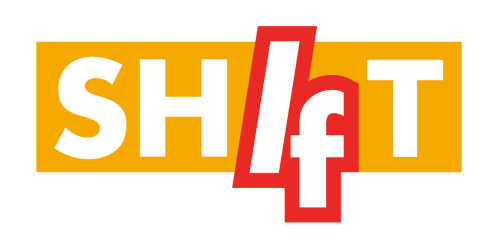 Recurrence of HF hospitalization
Total-time approach
Hazard 
ratio
p-value
Ivabradine
(n=3241)
Placebo
(n=3264)
First
hospitalization
514 (16%)
672 (21%)
p<0.001
0.75
Second
hospitalization
189 (6%)
p<0.001
283 (9%)
0.66
Third
hospitalization
90   (3%)
p=0.012
128 (4%)
0.71
1.0
0.4
0.6
0.8
1.2
Favours placebo
Favours ivabradine
Borer JS et al. Eur Heart J Online, 27  August 2012